PROPUETA PARA EL AULA
Proyecto educativo

LA TEORIA CONSTRUCTIVISTA Y…
” LOS NUEVOS ESCENARIOS EDUCATIVOS”




ESCUELA TÉCNICA  Nro. 1 ”Gral. Joaquín Madariaga”

Fabián A Flores – Viera Rubén D.
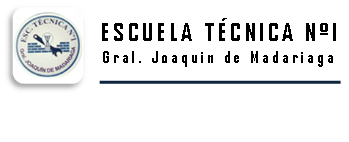 Objetivo general
Que los alumnos del ciclo básico técnico se desempeñen como participes activos de sus aprendizajes y ampliando el conocimiento de las estrategias de investigación, exploratorios y experimentales para los temas y áreas propuestas.
Objetivos específicos
Desarrollar en los estudiantes, hábitos de investigación científica mediante las herramientas que brinda la modalidad 1 a 1.
Realizar una investigación valiéndose de los recursos que brinda la Web 2.0, referida al museo VASA. 
Utilizar el software adecuado para procesar los datos relevantes de la investigación realizada.
Valerse de los recursos que brinda Internet, para consultar bibliografía y Wikis.
Explorar sitios en Internet, relacionados con el tema, museos, educación y los contenidos específicos de cada asignatura.
Áreas disciplinares del proyecto
Ciencias Sociales.
Ciencias Naturales y Exactas.
Taller y Tecnología.
Lengua y Artística.
Destinatarios
Profesores y alumnos del Ciclo Básico de la Escuela Técnica N° de Paso De Los Libres (Corrientes). Los contenidos se distribuirían en función del grado de instrucción de los estudiantes, correspondientes a 1°, 2° y 3° Año del C. Básico Técnico.
Justificación y Fundamentación
La actividad que proponemos; es novedosa y sigue una lógica curricular e instruccional; tratando de complementar el currículum con actividades extraescolares en la que se da al museo un lugar de privilegio debido a su potencial.
La propuesta consiste en trabajar con el Museo Vasa, inaugurado en 1990 (único en su género). El que muestra en todos sus detalles el más hermoso navío codiciado por el rey Gustavo II Adolfo pues sería el más potente navío de guerra escandinavo. Poco después de la botadura se inclinó peligrosamente y se hundió por falta de proporcionalidad entre su peso y su altura. 
Así, se consigue una interacción  entre los museos y la escuela. Nosotros buscamos incidir en la construcción del conocimiento de nuestros alumnos, valiéndonos de dicha relación, sin duda inmersa en los recursos informáticos, instrumentales y experimentales que nos brinda la modalidad  1 a 1
Plan y Estrategias de Trabajo
Esta propuesta educativa es a través del museo VASA, tomado como disparador, y se llevara a cabo durante todo el ciclo lectivo, con actividades que comprenderán horarios curriculares y extracurriculares, durante los tres años del ciclo básico.-
Estas se desarrollaran en el aula TIC, como así también en las aulas correspondiente a cada curso, se aclara que cada alumno estudiara con su correspondiente netbook, enriqueciendo sus actividades a través del uso de la plataforma educativa creada por conectar igualdad y con las herramientas provistas por Google sitios.-
Dicho espacio está orientado al seguimiento y evaluación del alumno en las distintas áreas. A partir de él, alumnos y profesores tendrán fluida comunicación permitiendo además la creación de portafolios donde se registraran el avance de los conocimientos de nuestros principales actores (alumnos).-
También se prevé de un espacio para el seguimiento de Tutores, en el ya mencionado portafolio. Nuestra dinámica de trabajo en el aula, requiere que el docente del área promueva su disciplina y el trabajo en equipo, por ello cada área trabajara con:
Plan y Estrategias de Trabajo
Espacio Curricular: Ciencias Exactas y Naturales

Modellus
Para que los alumnos puedan modelizar los fenómenos físicos estudiados.
Fuerzas y Movimiento. Oscilaciones y Ondas. Luz y Sonido.
Fichas de la modalidad 1 a 1 
Para física.
Biblioteca Electrónica De Ciencia y Tecnología
http://www.biblioteca.mincyt.gov.ar/

Espacio Curricular: Tecnología y Taller

Google Sketchup 8.0
A fin de proyectar sus maquetas en tres dimensiones, logrando visualizar lo que luego tomaría sustancia en un modelo a escala generado en tecnología y fabricado en el 
taller de la escuela.
Fichas de la modalidad 1 a 1 
Para tecnología.
Biblioteca Electrónica De Ciencia y Tecnología
http://www.biblioteca.mincyt.gov.ar/

Espacio Curricular: Ciencias Sociales

Google Earth sistema digital de mapas y fotografías satelitales
Dado que permitirá explorar el territorio escandinavo.
MS Office: Word 2007, Power Point 2007
Para que el alumno pueda dar a conocer sus  producciones.
Fichas de la modalidad 1 a 1 
Para Geografía
.
Espacio Curricular: Lengua y Artística

Microsoft Office: Power Point 2007, Word 2007
Para que el alumno pueda dar a conocer sus  producciones.
Windows Movie Maker
Para generar videos a partir de los contenidos aprendidos.
Fichas de la modalidad 1 a 1 
Para Lengua y literatura.
Plan y Estrategias de Trabajo.
ESTRATEGIA GENERAL:
Comprende dos etapas:
Actividades  teóricas en el aula, con los contenidos específicos de cada una de las áreas o asignaturas involucradas.
Se desarrollaran en el taller, en cada una de sus especialidades, ellas son: Ajuste, Electricidad, Electrónica, Hojalatería, Soldadura, para los que deberán llevar a la práctica los conocimientos adquiridos en el aula.
COMPETENCIAS GENERALES:
Aplicar los conocimientos adquiridos en cada una de las áreas antes mencionadas.
PASOS PREVIOS:
1 Instalar el proyecto en los profesores y alumnos de los cursos involucrados.
2 Presentación  de la actividad a realizar como así también del nuevo escenario de aprendizaje para resolver la situación planteada.
3 Presentación de los recursos multimediales a emplear provistos por la modalidad 1 a 1.
4 Supervisión de los espacios físicos involucrados para el desarrollo de las actividades propuestas.
5 Socializar ante el resto de la comunidad educativa las actividades propuestas a través de este proyecto.
Actividades
ACTIVIDAD I:
Mediante el empleo de la netbook,  elaborar un glosario referente a los conocimientos a abordar.
Descripción:
Afianzar los conocimientos necesarios que les permita construir otros, para resolver las situaciones problemáticas planteadas.
Recursos:
Profesores responsables de cada área, administradores de red del establecimiento del programa conectar igualdad, herramientas multimediales puestas a disposición.
ACTIVIDAD II:
Análisis, organización y Procesamiento de la Información.
Descripción:
Seleccionar la información prioritaria útil, para la construcción de conceptos que nos conduzcan a logros de conocimientos significativos.
Recursos:
Profesores responsables de cada área, Administradores de red, las netbook, y la sala TIC.
ACTIVIDAD III:
Diseño y croquizado del navío a construir.
Descripción:
 Utilizar el programa adecuado para plasmar gráficamente la situación.
Recursos:
Las netbook, sala TIC, aulas donde se dictan las áreas involucradas y el  software adecuado para la elaboración del diseño.

ACTIVIDAD IV:
Construcción del navío.
Descripción:
Seleccionar los materiales adecuados para la construcción del navío.
Recursos:
Maestros de taller de cada una de las rotaciones  del taller: Maestro de Electricidad, Electrónica, Ajuste, Soldadura Carpintería y Hojalatería.
Maquinas herramientas y dispositivos de control, medición y seguridad industrial, correspondiente a cada área del taller involucrado.
Espejo de agua, donde se botara el navío, Ej.: laguna, río, pileta pelopincho, etc.
ACTIVIDAD V
Evaluación de los resultados y conclusiones.
Descripción:
Se evaluaran los conocimientos adquiridos por los alumnos en cada una de las áreas  involucradas, como así también sus conclusiones  utilizando como herramienta didáctica  la Web quest,
O también, el Profesor, independientemente o con los estudiantes, pueden crear una matriz de valoración, para otorgar una valoración al trabajo final.
El Profesor tendrá la libertad para construir cualquier otro criterio de evaluación que considere pertinente, de acuerdo al desarrollo del currícula de las materias involucradas en este proyecto.
Recursos:
Profesores de cada área y las Netbook.
Productos Esperados
Productos Esperados
Evaluación
Las evaluaciones serán de carácter teórico prácticas. Presentación en tiempo y forma de las investigaciones solicitadas. Exposición de actividades grupales. Diseño y construcción de maquetas que reproduzcan y expliquen los fenómenos apreciados. 
Al finalizar el ciclo lectivo el último curso del Ciclo Básico (3° Año) cerrará la etapa de evaluación mediante la construcción a escala de la maqueta del navío del Museo Vasa estudiado, lo presentarán ante la comunidad educativa y expondrán sus conclusiones finales.
Roles del Grupo de Trabajo
Directivos del establecimiento.-
Jefes de departamentos.-
Jefe de taller.-
Jefes de secciones.-
Profesores de las aéreas involucradas.-
M.E.P de cada sección.-
Administradores de red del programa conectar igualdad.-
Orden de trabajo.-
Alumnos.-

Este proyecto posibilita la participación de toda la comunidad educativa a través de una actividad novedosa, que posibilita  la adquisición  de saberes en escenaritos  diferentes:
“Porque creemos que se hace necesario actualizar las herramientas y los formatos didácticos, para que los jóvenes que ingresen a la escuela secundaria con diferentes condiciones culturales, puedan transitar y terminar la educación secundaria”
Tiempo
Proyecto a implementarse durante todo el 
ciclo lectivo 2012.
Para conocerlo accede a nuestro espacio en la web2.o (EN CONSTRUCCIÓN)
https://sites.google.com/site/vasamuseoaula/
El Museo Vasa
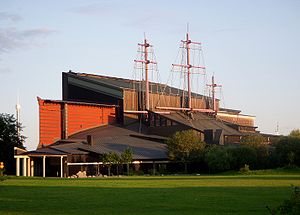